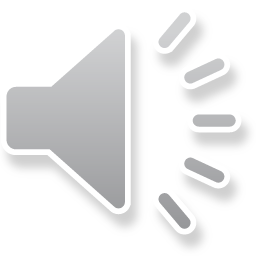 POWERPOINT
教学工作汇报总结PPT
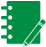 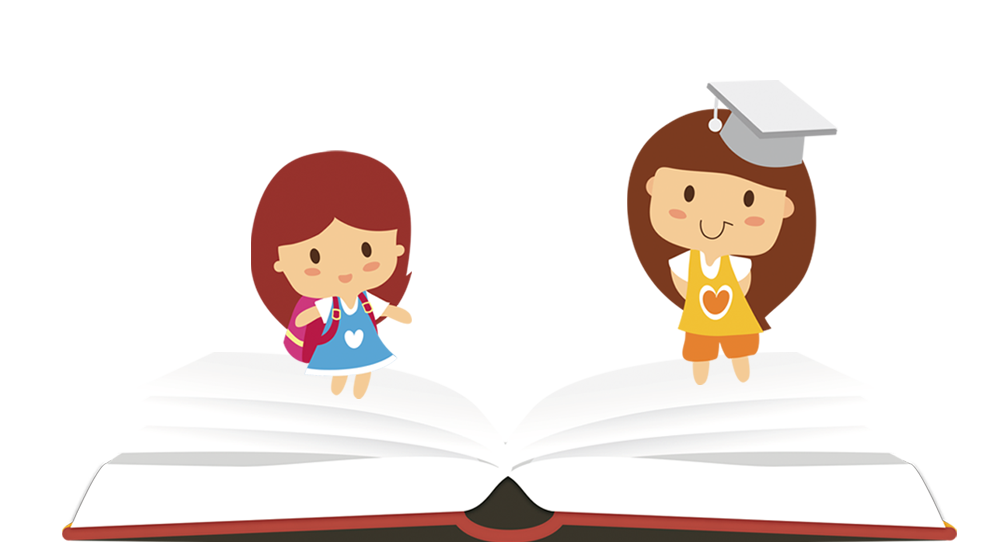 [Speaker Notes: 更多模板亮亮图文旗舰店：https://liangliangtuwen.tmall.com]
CONTENTS
01
请在这里输入标题
02
03
请在这里输入标题
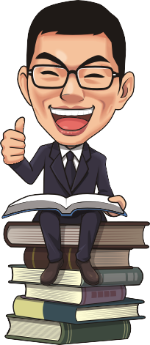 04
请在这里输入标题
请在这里输入标题
Part
01
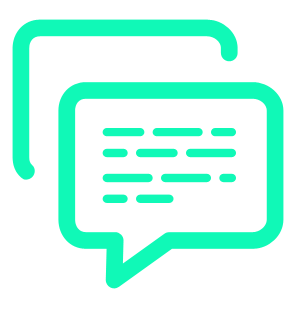 点此此处输入相关文字标题
所有文字都可以随意
更改成您的文字内容 
鼠标点击修改的地方
所有文字都可以随意
更改成您的文字内容 
鼠标点击修改的地方
所有文字都可以随意
更改成您的文字内容 
鼠标点击修改的地方
所有文字都可以随意
更改成您的文字内容 
鼠标点击修改的地方
所有文字都可以随意
更改成您的文字内容 
鼠标点击修改的地方
所有文字都可以随意
更改成您的文字内容 
鼠标点击修改的地方
这里输入简单的文字概述这里输入简单字概述这里输入简单简单的文字概述这里输入简单的文字概述简单的文字概述这里输入简单的文字概述这里输入简单的文字概述这里输入简单的文字概述这里输入简单的文字概述这里输入这里输入简单的文字概述这里输入简单字概述这里输入简单简单的文字概述更多模板亮亮图文旗舰店：https://liangliangtuwen.tmall.com
点击修改
这里输入简单的文字概述这里输入简单字概述这里输入简单简单的文字概述这里输入简单的文字
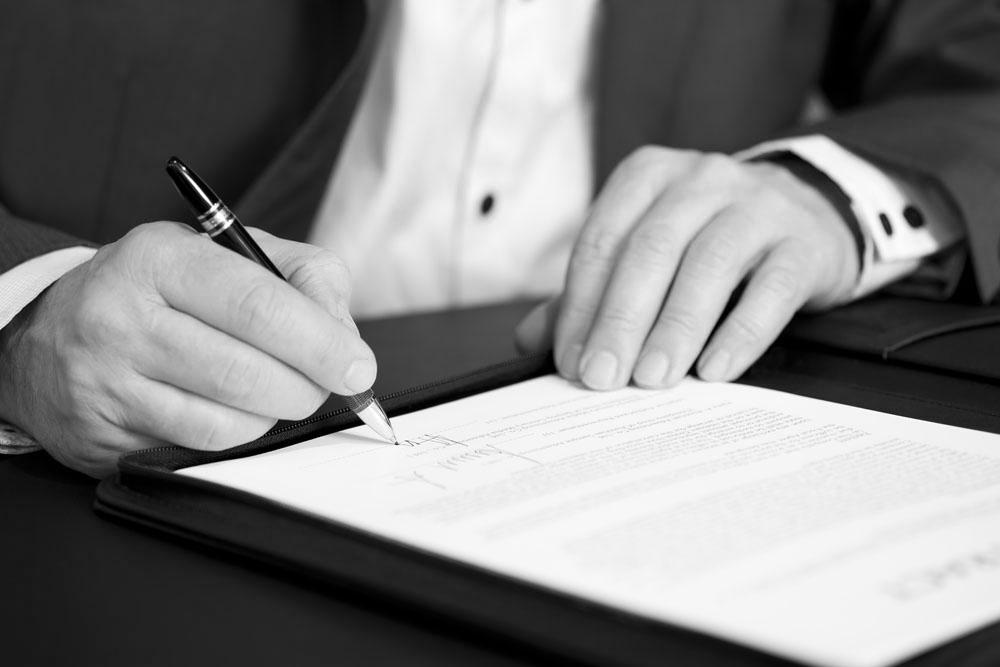 这里输入简单的文字概述这里输入简单字概述这里输入简单简单的文字概述这里输入简单的文字
这里输入简单的文字概述这里输入简单字概述这里输入简单简单的文字概述这里输入简单的文字
这里输入简单的文字概述这里输入简单字概述这里输入简单简单的文字概述这里输入简单的文字
这里输入简单的文字概述这里输入简单字概述这里输入简单简单的文字概述这里输入简单的文字概述简单的文字概述这里输入简单的文字概述这里输入简单的文字概述这里输入简单的文字概述这里输入简单的文字概述这里输入这里输入简单的文字概述这里输入简单字概述这里输入简单简单的文字概述更多模板亮亮图文旗舰店：https://liangliangtuwen.tmall.com
点击修改
这里输入标题
这里输入标题
这里输入标题
这里输入标题
点击更改您的文字内容以下内容并没有什么实际意义
点击更改您的文字内容以下内容并没有什么实际意义
点击更改您的文字内容以下内容并没有什么实际意义
点击更改您的文字内容以下内容并没有什么实际意义
点击修改
这里输入标题
这里输入标题
点击更改您的文字内容以下内容并没有什么实际意义
点击更改您的文字内容以下内容并没有什么实际意义
这里输入标题
这里输入标题
点击更改您的文字内容以下内容并没有什么实际意义
点击更改您的文字内容以下内容并没有什么实际意义
[Speaker Notes: 更多模板亮亮图文旗舰店：https://liangliangtuwen.tmall.com]
点击修改
Oil&Gas
Wood
Corn
Fish
点击更改您的文字内容以下内容并没有什么实际意义
点击更改您的文字内容以下内容并没有什么实际意义
点击更改您的文字内容以下内容并没有什么实际意义
点击更改您的文字内容以下内容并没有什么实际意义
01
02
03
04
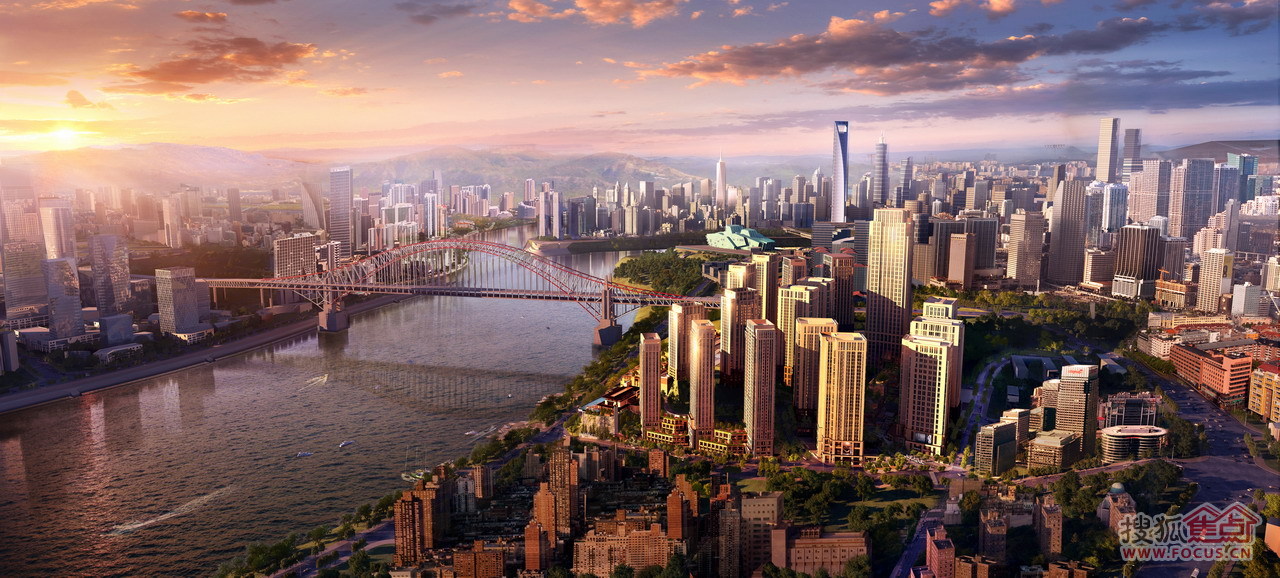 这里输入简单的文字概述这里输入简单字概述这里输入简单简单的文字概述这里输入简单的文字概述简单的文字概述这里输入简单的文字概述这里输入简单的文字概述这里输入简单的文字概述这里输入简单的文字概述这里输入这里输入简单的文字概述这里输入简单字概述这里输入简单简单的文字概述
[Speaker Notes: 更多模板亮亮图文旗舰店：https://liangliangtuwen.tmall.com]
点击修改
添加标题
添加标题
添加标题
添加标题
点击更改您的文字内容以下内容并没有什么实际意义
点击更改您的文字内容以下内容并没有什么实际意义更多模板亮亮图文旗舰店：https://liangliangtuwen.tmall.com
点击更改您的文字内容以下内容并没有什么实际意义
点击更改您的文字内容以下内容并没有什么实际意义
所有文字都可以随意
更改成您的文字内容 
鼠标点击修改的地方
所有文字都可以随意
更改成您的文字内容 
鼠标点击修改的地方
所有文字都可以随意
更改成您的文字内容 
鼠标点击修改的地方
所有文字都可以随意
更改成您的文字内容 
鼠标点击修改的地方
所有文字都可以随意
更改成您的文字内容 
鼠标点击修改的地方
所有文字都可以随意
更改成您的文字内容 
鼠标点击修改的地方
这里输入简单的文字概述这里输入简单字概述这里输入简单简单的文字概述这里输入简单的文字概述简单的文字概述这里输入简单的文字概述这里输入简单的文字概述这里输入简单的文字概述这里输入简单的文字概述这里输入这里输入简单的文字概述这里输入简单字概述这里输入简单简单的文字概述
Part
02
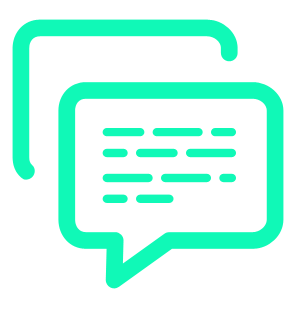 点此此处输入相关文字标题
[Speaker Notes: 更多模板亮亮图文旗舰店：https://liangliangtuwen.tmall.com]
点击修改
这里输入标题
这里输入标题
这里输入标题
这里输入标题
点击更改您的文字内容以下内容并没有什么实际意义
点击更改您的文字内容以下内容并没有什么实际意义
点击更改您的文字内容以下内容并没有什么实际意义
点击更改您的文字内容以下内容并没有什么实际意义
点击修改
添加标题
添加标题
Denima ustebus danaime lovera donWakamare dimasa quosam santLoirem ipsume koler sit denimaOstebus
Denima ustebus danaime lovera donWakamare dimasa quosam santLoirem ipsume koler sit denimaOstebus
添加标题
添加标题
Denima ustebus danaime lovera donWakamare dimasa quosam santLoirem ipsume koler sit denimaOstebus
Denima ustebus danaime lovera donWakamare dimasa quosam santLoirem ipsume koler sit denimaOstebus
此处输入文本
更多模板亮亮图文旗舰店：https://liangliangtuwen.tmall.com
此处输入文本
此处输入文本
此处输入文本
此处输入文本
此处输入文本
此处输入文本
点击修改
单击此处添加标题
点击修改
在此输入您的图表标题
在此输入您的图表所要说明文字，在此输入您的图表所要说明文字，在此输入您的图表所要说明文字，在此输入您的图表所要说明文字
在此输入您的图表所要说明文字，在此输入您的图表所要说明文字，在此输入您的图表所要说明文字
在此输入您的图表所要说明文字，在此输入您的图表所要说明文字，在此输入您的图表所要说明文字，在此输入您的图表所要说明文字，在此输入您的图表所要说明文字在此输入您的图表所要说明文字，在此输入您的图表所要说明文字，在此输入您的图表所要说明文字，在此输入您的图表所要说明文字
在此输入您的图表所要说明文字，在此输入您的图表所要说明文字，在此输入您的图表所要说明文字
输入您的文字
输入您的文字
输入您的文字
输入您的文字
[Speaker Notes: 更多模板亮亮图文旗舰店：https://liangliangtuwen.tmall.com]
点击修改
这里输入简单的文字概述这里输入简单字概述这里输入简单简单的文字概述这里输入简单的文字概述简单的文字概述这里输入简单的文字概述这里输入简单的文字概述这里输入简单的文字概述这里输入简单的文字概述这里输入这里输入简单的文字概述这里输入简单字概述这里输入简单简单的文字概述
点击修改
这里输入标题
这里输入标题
这里输入标题
这里输入标题
点击更改您的文字内容以下内容并没有什么实际意义
点击更改您的文字内容以下内容并没有什么实际意义更多模板亮亮图文旗舰店：https://liangliangtuwen.tmall.com
点击更改您的文字内容以下内容并没有什么实际意义
点击更改您的文字内容以下内容并没有什么实际意义
点击修改
请在这里输入标题
所有文字都可以随意更改成您的文字内容 鼠标点击修改的地方
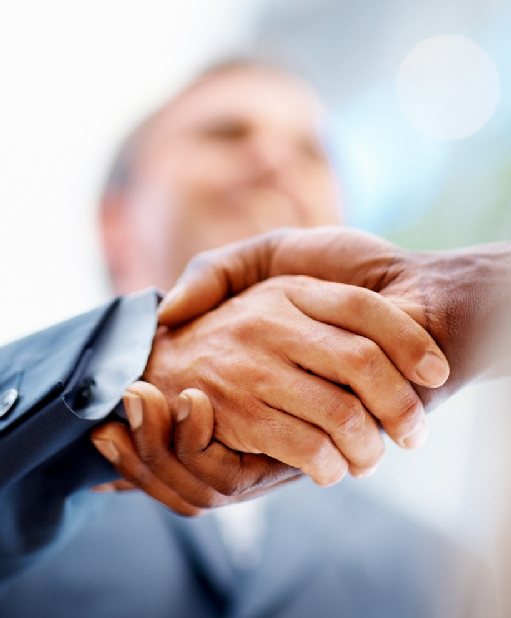 单击填加文字
单击填加文字
单击填加文字
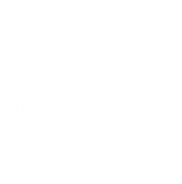 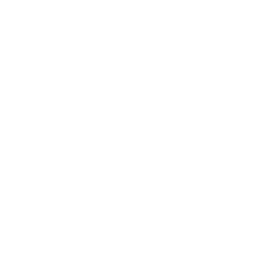 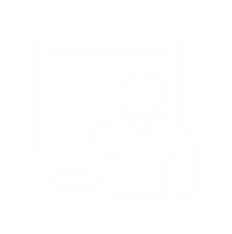 单击填加文字
点击修改
点击添加文本    
点击添加文本
点击添加文本    
点击添加文本
点击添加文本    
点击添加文本
点击添加文本    
点击添加文本
点击添加文本    
点击添加文本
点击添加文本    
点击添加文本
点击添加文本    
点击添加文本
点击添加文本    
点击添加文本
[Speaker Notes: 更多模板亮亮图文旗舰店：https://liangliangtuwen.tmall.com]
Part
03
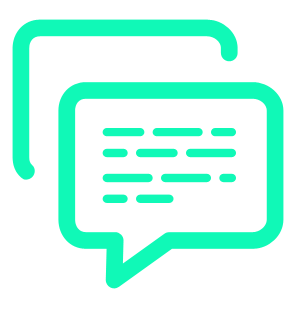 点此此处输入相关文字标题
点击修改
点击标题
所有文字都可以随意更改成您的文字内容 鼠标点击修改的地方
点击标题
所有文字都可以随意更改成您的文字内容 鼠标点击修改的地方
点击标题
点击标题
所有文字都可以随意更改成您的文字内容 鼠标点击修改的地方
所有文字都可以随意更改成您的文字内容 鼠标点击修改的地方更多模板亮亮图文旗舰店：https://liangliangtuwen.tmall.com
在这里填写课件标题内容
更改标题
更改标题
这里输入简单的文字概述这里输入简单字概述这里输入简单简单的文字概述这里输入简单
这里输入简单的文字概述这里输入简单字概述这里输入简单简单的文字概述这里输入简单
01
02
03
04
点此输入标题
点此输入标题
点此输入标题
点此输入标题
点此输入文字
点此输入文字
点此输入文字
点此输入文字
更改标题
更改标题
这里输入简单的文字概述这里输入简单字概述这里输入简单简单的文字概述这里输入简单
这里输入简单的文字概述这里输入简单字概述这里输入简单简单的文字概述这里输入简单
点击修改
点击标题
点击标题
点击标题
点击标题
所有文字都可以随意更改成您的文字内容 鼠标点击修改的地方
所有文字都可以随意更改成您的文字内容 鼠标点击修改的地方
所有文字都可以随意更改成您的文字内容 鼠标点击修改的地方
所有文字都可以随意更改成您的文字内容 鼠标点击修改的地方
点击修改
点击标题
点击标题
点击标题
点击标题
所有文字都可以随意更改成您的文字内容 鼠标点击修改的地方
所有文字都可以随意更改成您的文字内容 鼠标点击修改的地方
所有文字都可以随意更改成您的文字内容 鼠标点击修改的地方
所有文字都可以随意更改成您的文字内容 鼠标点击修改的地方
Demographic-based data sets could transform search. Demographic-based data. Demographic-based data sets could transform search. Demographic-based data
[Speaker Notes: 更多模板亮亮图文旗舰店：https://liangliangtuwen.tmall.com]
点击修改
NO.1
NO.2
NO.3
NO.4
单击添加段落文字单击添加段落文字单击添加段落文字更多模板亮亮图文旗舰店：https://liangliangtuwen.tmall.com
单击添加段落文字单击添加段落文字单击添加段落文字
单击添加段落文字单击添加段落文字单击添加段落文字
单击添加段落文字单击添加段落文字单击添加段落文字
点击修改
此处添加详细文本描述，建议与标题相关并符合整体语言风格，语言描述尽量简洁生动。尽量将每页幻灯片
1
添加标题
此处添加详细文本描述，建议与标题相关并符合整体语言风格，语言描述尽量简洁生动。尽量将每页幻灯片
2
添加标题
3
添加标题
此处添加详细文本描述，建议与标题相关并符合整体语言风格，语言描述尽量简洁生动。尽量将每页幻灯片
添加标题
4
此处添加详细文本描述，建议与标题相关并符合整体语言风格，语言描述尽量简洁生动。尽量将每页幻灯片
点击修改
01%
03%
02%
04%
请在此处输入您的文本
请在此处输入您的文本
请在此处输入您的文本
请在此处输入您的文本
请在此处输入您的文本
请在此处输入您的文本
请在此处输入您的文本
请在此处输入您的文本
点击修改
这里输入简单的文字概述这里输入简单字概述这里输入简单简单的文字概述这里输入简单的文字概述简单的文字概述这里输入简单的文字概述
02%
这里输入简单的文字概述这里输入简单字概述这里输入简单简单的文字概述这里输入简单的文字概述简单的文字概述这里输入简单的文字概述
01%
03%
这里输入简单的文字概述这里输入简单字概述这里输入简单简单的文字概述这里输入简单的文字概述简单的文字概述这里输入简单的文字概述
04%
这里输入简单的文字概述这里输入简单字概述这里输入简单简单的文字概述这里输入简单的文字概述简单的文字概述这里输入简单的文字概述更多模板亮亮图文旗舰店：https://liangliangtuwen.tmall.com
Part
04
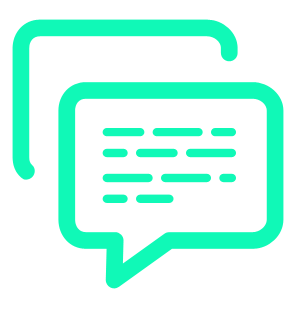 点此此处输入相关文字标题
[Speaker Notes: 更多模板亮亮图文旗舰店：https://liangliangtuwen.tmall.com]
区域二
区域三
区域一
区域四
16%
10%
24%
请输入您的文字请输入您的文字
50%
请输入您的文字请输入您的文字
请输入您的文字请输入您的文字
请输入您的文字请输入您的文字
点击修改
16%
50%
24%
10%
点击修改
点击输入标题内容
所有文字都可以随意更改成您的文字内容 鼠标点击修改的地方

所有文字都可以随意更改成您的文字内容 鼠标点击修改的地方
所有文字都可以随意更改成您的文字内容 鼠标点击修改的地方
01
点击输入标题内容
02
点击输入标题内容
03
点击输入标题内容
04
点击输入标题内容
点击修改
这里输入标题
点击添加标题
单击此处添加文字内容
点击更改您的文字内容以下内容并没有什么实际意义
点击添加标题
单击此处添加文字内容
这里输入简单的文字概述这里输入简单字概述这里输入简单简单的文字概述这里输入简单的文字概述简单的文字概述这里输入简单的文字概述这里输入简单的文字概述这里输入简单的文字概述这里输入简单的文字概述这里输入这里输入简单的文字概述这里输入简单字概述这里输入简单简单的文字概述更多模板亮亮图文旗舰店：https://liangliangtuwen.tmall.com
点击修改
95%
所有文字都可以随意更改成您的文字内容 鼠标点击修改的地方
75%
所有文字都可以随意更改成您的文字内容 鼠标点击修改的地方
55%
25%
所有文字都可以随意更改成您的文字内容 鼠标点击修改的地方
所有文字都可以随意更改成您的文字内容 鼠标点击修改的地方
点击修改
在此输入标题
在此输入您的文字在此输入您的文字在此输入您的文字在此输入您的文字
在此输入标题
在此输入您的文字在此输入您的文字在此输入您的文字在此输入您的文字
在此输入标题
在此输入您的文字在此输入您的文字在此输入您的文字在此输入您的文字
在此输入标题
在此输入您的文字在此输入您的文字在此输入您的文字在此输入您的文字
在此输入标题
在此输入您的文字在此输入您的文字在此输入您的文字在此输入您的文字
在此输入标题
在此输入您的文字在此输入您的文字在此输入您的文字在此输入您的文字
在此输入标题
在此输入您的文字在此输入您的文字在此输入您的文字在此输入您的文字
[Speaker Notes: 更多模板亮亮图文旗舰店：https://liangliangtuwen.tmall.com]
点击修改
单击此处添加
段落文字内容
单击此处添加
段落文字内容
单击此处添加标题
单击此处添加标题
单击此处添加标题
单击此处添加
段落文字内容
单击此处添加
段落文字内容
[Speaker Notes: 更多模板亮亮图文旗舰店：https://liangliangtuwen.tmall.com]
谢谢聆听
THANKS FOR YOU LISTENING
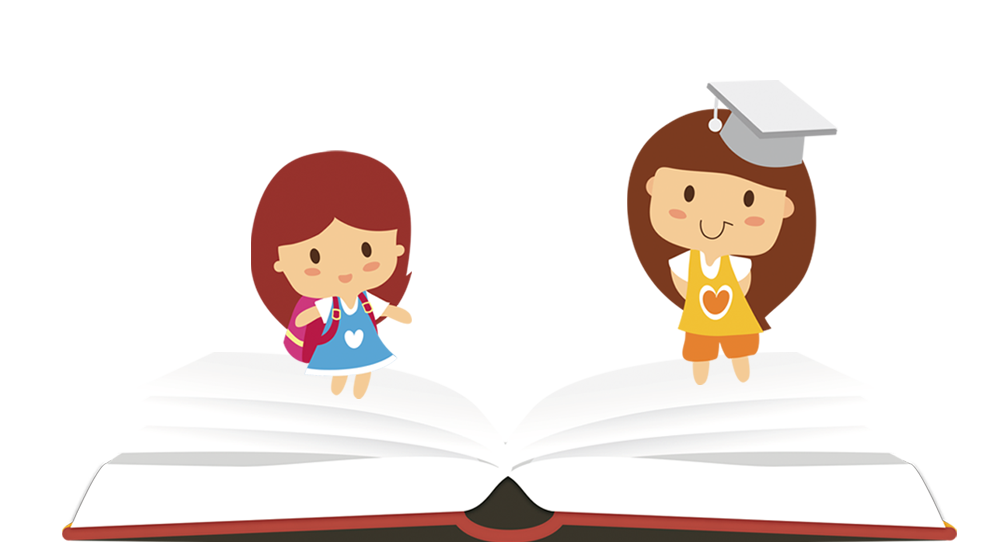